NUMATOMI ĮTRAUKTIES PROCESAI
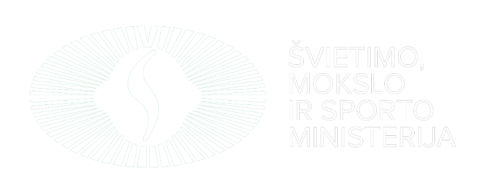 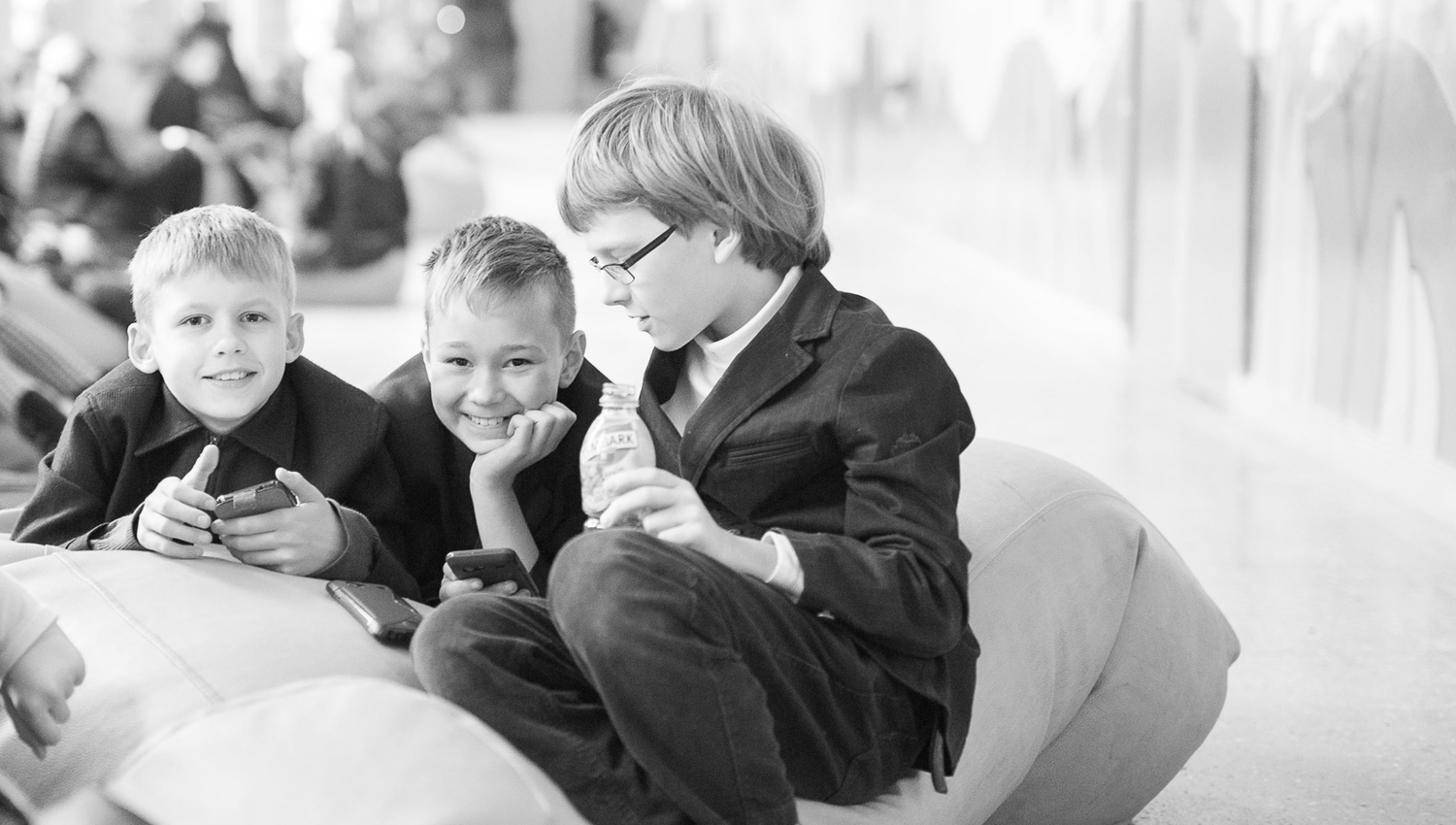 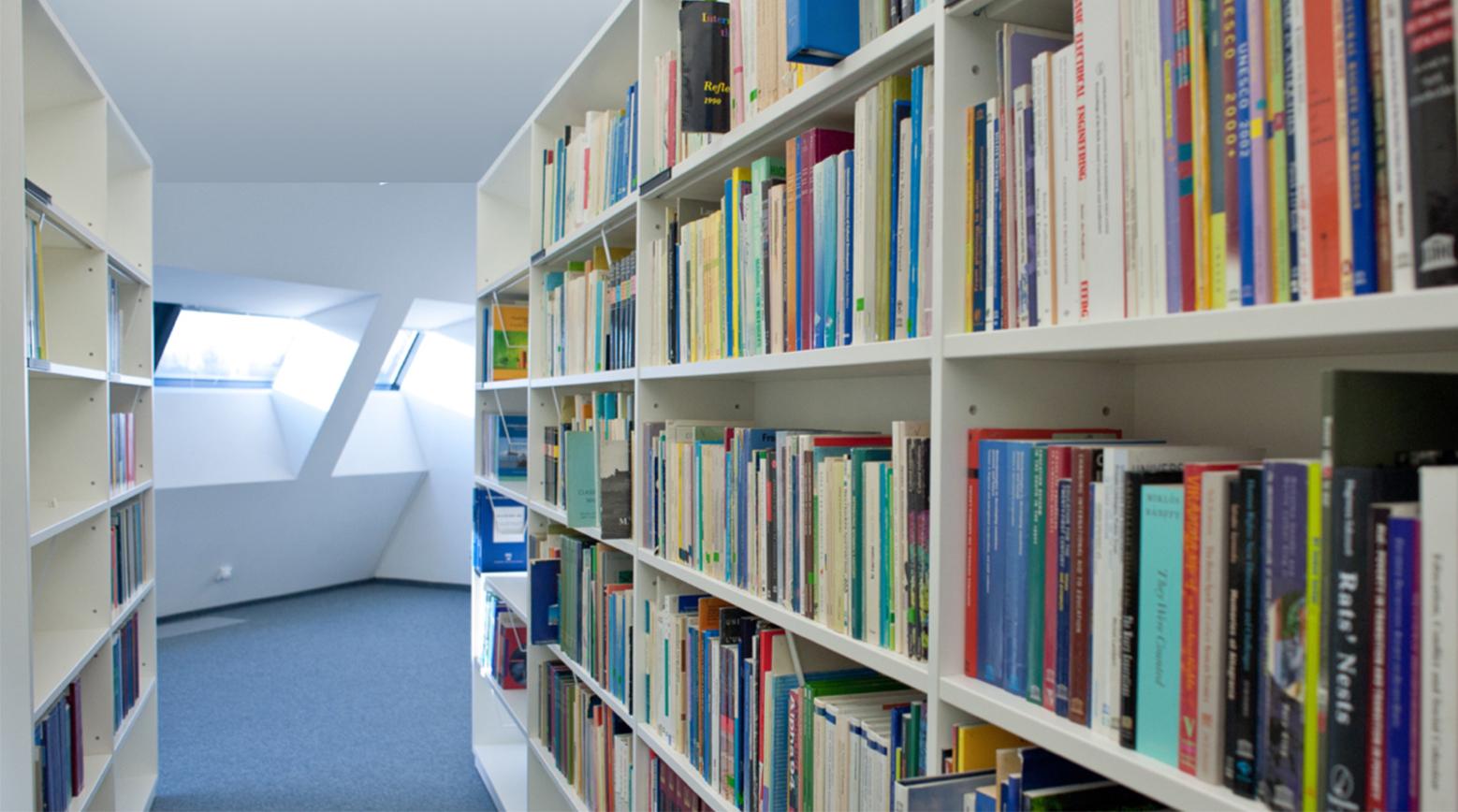 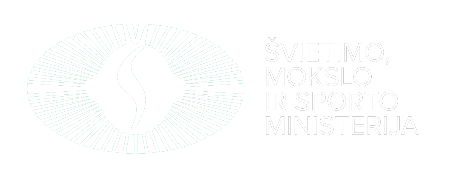 Gražina Šeibokienė

2021-02-19
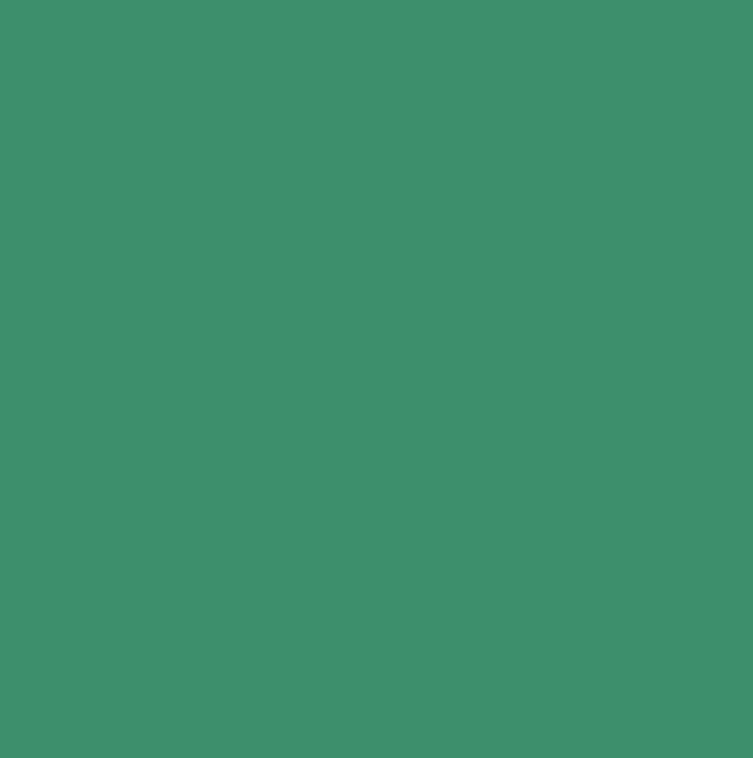 LIETUVOS RESPUBLIKOS ŠVIETIMO ĮSTATYMO Nr. I-1489  5, 14, 21, 29, 30, 34 IR 36 STRAIPSNIŲ PAKEITIMO IR PAPILDYMO 451 STRAIPSNIU ĮSTATYMAS
Priimtas Lietuvos Respublikos Seime 2020-06-30
Įteisinti ŠĮ pakeitimai
Laukiamas pokytis 2024 m.
Teisinės prielaidos atvirai ir teisingai, kiekvieno ugdymosi poreikius atliepiančiai mokyklai kurti
Sumažėjęs specialiųjų mokyklų skaičius
BU mokyklų finansinis skatinimas ugdyti negalią ar  SUP mokinius
Išaugusios pedagogų kompetencijos ugdyti SUP mokinius
29 str. 10 d.
30 str.
5 str. 5 d.
14 str. 7 d.
ikimokyklinio ir bendrojo ugdymo mokyklose sudarytos sąlygos kurčiajam ir neprigirdinčiajam mokytis gimtosios (gestų) kalbos
pripažinta netekus galios
daugiau kaip vieno mokytojo dalyvavimas organizuojant ugdymą
įtraukties švietime principas
papildytas
Įsigaliojimas
Išaugusi ugdymo kokybė
Padidėjęs psichologinis saugumas
Geresnės darbo sąlygos pedagogams
įsigalioja visa apimtimi nuo 2024 m. rugsėjo 1 d. 
pasirengimas 4 metai: 2020–2024 metai
Stiprinti teigiamas visuomenės ir švietimo bendruomenės nuostatas į įtrauktį švietime
Didinti švietimo pagalbos prieinamumą 
Gerinti pedagogų ir švietimo pagalbos specialistų pasirengimą įtraukčiai švietime
Pritaikyti mokyklų aplinkas ir ugdymo procesus  įvairių ugdymosi poreikių turintiems mokiniams
Kurti įtraukties švietime įsivertinimo ir stebėsenos sistemą
Įtraukties plėtros kryptys
[Speaker Notes: Įgyvendinimui preliminariai reikalinga papildomai 173 265 tūkst. eurų (iš jų: 2021 m. –28 779 tūkst. Eur. 2022 m. – 48 162 tūkst. Eur., 2023 m. – 48 162 tūkst. Eur.), 2024 m. – 48 162 tūkst. Eur]
Planuojami veiksmai:
Informacinė kampanija;
Forumai, diskusijos, viešosios konsultacijos, stovyklos, mokymai, šalies mastu ir savivaldybėse įtraukiant ekspertus, tėvus, mokyklų bendruomenes, vaikus ir jaunimą, nevyriausybinį sektorių;
Visuomenės ir tėvų, auginančių SUP turinčius vaikus nuomonės apie įtrauktį švietime apklausos
Stiprinti teigiamas visuomenės ir švietimo bendruomenės nuostatas į įtrauktį švietime
Planuojami veiksmai:
Esamo švietimo pagalbos teikimo modelio ekspertizė
Regioninio švietimo pagalbos teikimo modelio parengimas ir įdiegimas
Metodinių konsultacinių centrų teikiamų paslaugų išplėtojimas
Pedagoginiam, psichologiniam vertinimui reikalingų instrumentų atnaujinimas, trūkstamų parengimas, įsigijimas, įdiegimas praktikoje
Švietimo pagalbos teikimą, švietimo pagalbos specialistų darbo sąlygas, atlyginimus reglamentuojančių teisės aktų peržiūrėjimas ir atnaujinimas
Didinti švietimo pagalbos prieinamumą
Planuojami veiksmai:
Gerinti pedagogų rengimą tikslinant reikalavimus studijų programų rengimui
Turintiems pedagogo kvalifikaciją sudaryti sąlygas įgyti kitą pedagoginę specializaciją (specialiojo pedagogo, logopedo ar pan.)
Psichologams, neįgijusiems magistrantūros studijų metu vaikų konsultavimo, individualių ugdymosi poreikių vertinimo, ugdymo pritaikymo kompetencijų sudaryti sąlygas jas įgyti
Mobilios metodinės konsultacinės pagalbos teikimas mokykloms esant sudėtingiems įtraukties atvejams  
Metodinės pagalbos rinkinių mokykloms parengimas
Gerinti pedagogų ir švietimo pagalbos specialistų pasirengimą įtraukčiai švietime
Planuojami veiksmai:
Mokyklų aprūpinimas specialiosiomis ugdymo ir techninės pagalbos priemonėmis 
Parengtos metodinės rekomendacijos dėl tinkamų sąlygų sukūrimo, ugdymo organizavimo pritaikymo mokiniams, turintiems individualių ugdymosi poreikių dėl įvairiapusių raidos, regos, klausos, intelekto ir kt. negalių
Įtraukiųjų grupių, klasių steigimas bendrosios paskirties mokyklose
Profesinio mokymo programų, modulių pritaikymas specialiųjų ugdymosi poreikių turintiems moksleiviams
Pritaikyti mokyklų aplinkas ir ugdymo procesus įvairių ugdymosi poreikių turintiems mokiniams
Planuojami veiksmai:
Parengti ir įdiegti įtraukties švietime įsivertinimo instrumentus mokykloms
Atlikti trumpalaikius LMT finansuojamus tyrimus
Sukurta įtraukties plano įgyvendinimo koordinavimo ir stebėsenos grupė
Kurti įtraukties švietime įsivertinimo ir stebėsenos sistemą
Siekiamas rezultatas 2024 m. – mokykla kiekvienam
50 % pasieks 3 PISA lygį
80 %
0,4%  proc
80 %
Sumažės atskirtis
Pritaikytos mokyklos
Pagėrės mokymosi pasiekimai
Švietimo 
pagalba atlieps poreikius
VB lėšos 
Ekonomikos skatinimo DNR planas
2014-2020 m. ES SF lėšos
2021-2027 m. ES SF lėšos
Savivaldybių biudžetų lėšos
Ekonomikos gaivinimo ir atsparumo didinimo priemonės (angl. Recovery and Resilience Facility) RRF lėšos
Galimi finansiniai šaltiniai
Nuo 2021 m. sausio 1 d. įsteigti 285 papildomas mokytojų padėjėjų pareigybes (biudžeto projekte papildomai numatyta 3 685 tūkst. Eur)

Nuo 2021 m. rugsėjo 1 d.  Panaikinti švietimo pagalbos pedagoginių darbuotojų darbo užmokesčio atotrūkį nuo mokytojų darbo užmokesčio ir įsteigti papildomas švietimo pagalbos specialistų pareigybes (biudžeto projekte papildomai numatyta 10 094 tūkst. Eur): 
atlyginimai padidėtų vidutiniškai 18,5 proc. (atskiroms pareigybėms skirtingai – nuo 10 iki 25 proc.)
dėl konkrečių darbo apmokėjimo sąlygų pakeitimų būtų tariamasi su socialiniais partneriais
būtų įsteigta iki 760 pareigybių (atsižvelgiant į specialistų pasiūlą)
Planuojami pokyčiai 2021 m.(+13 779 tūkst. Eur)
[Speaker Notes: Nuo 2024 m. rugsėjo 1 d. įsigaliojančiame Švietimo įstatymo pakeitimo dėl įtraukties įstatyme vietoje šiuo metu vartojamos pareigybės mokytojo padėjėjas yra įteisinama pareigybė  - mokinio padėjėjas]